螞蟻爬行最短距離
有一個長方體房間 ABCD – EFGH，其長、寬、高如圖所示。現在有一隻螞蟻位在牆壁 ABCD 上 P 的位置，欲經過「地面 BCGF」爬到位在對面牆壁 EFGH 上之 Q 的洞穴，其爬行的最短路徑長為何?                          【106 特招(台南) 第 17 題】
6
4
E
H
1
Q
A
5
D
F
G
線上講解
P
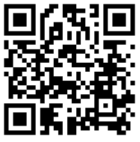 8
2
B
6
D
C
C
3
7
10
學生練習
A
B
G
附圖為一長方體玻璃展示櫃，外部有一隻螞蟻，欲從 A 角落通過 BC 爬到 G 角落，則其最短爬行距離為何?
H
8
解答：
E
F